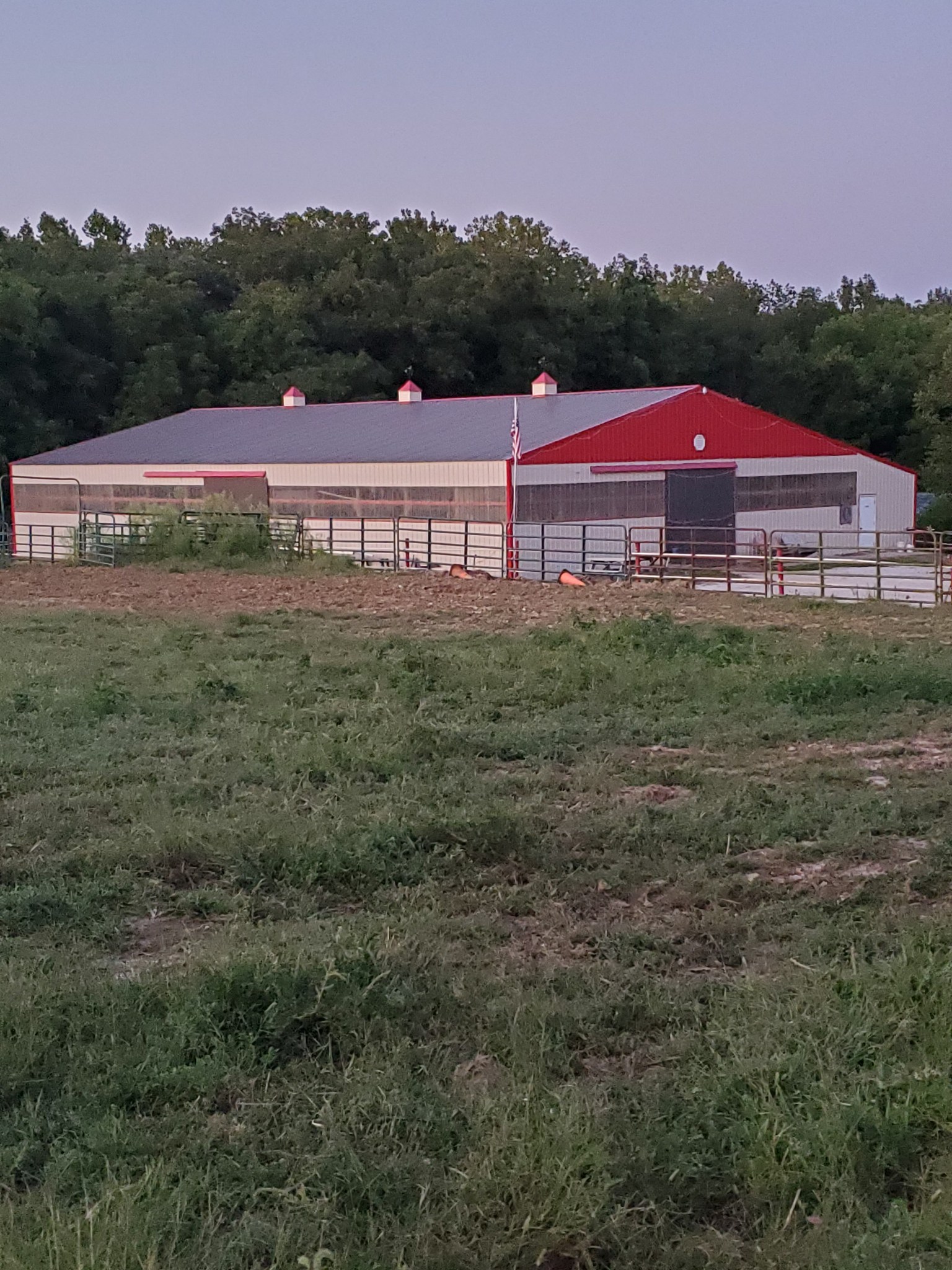 Riley Equine CenterUnderstanding Cerebral palsy, Autism,  Anxiety & Depression
By: Benjamin Fite
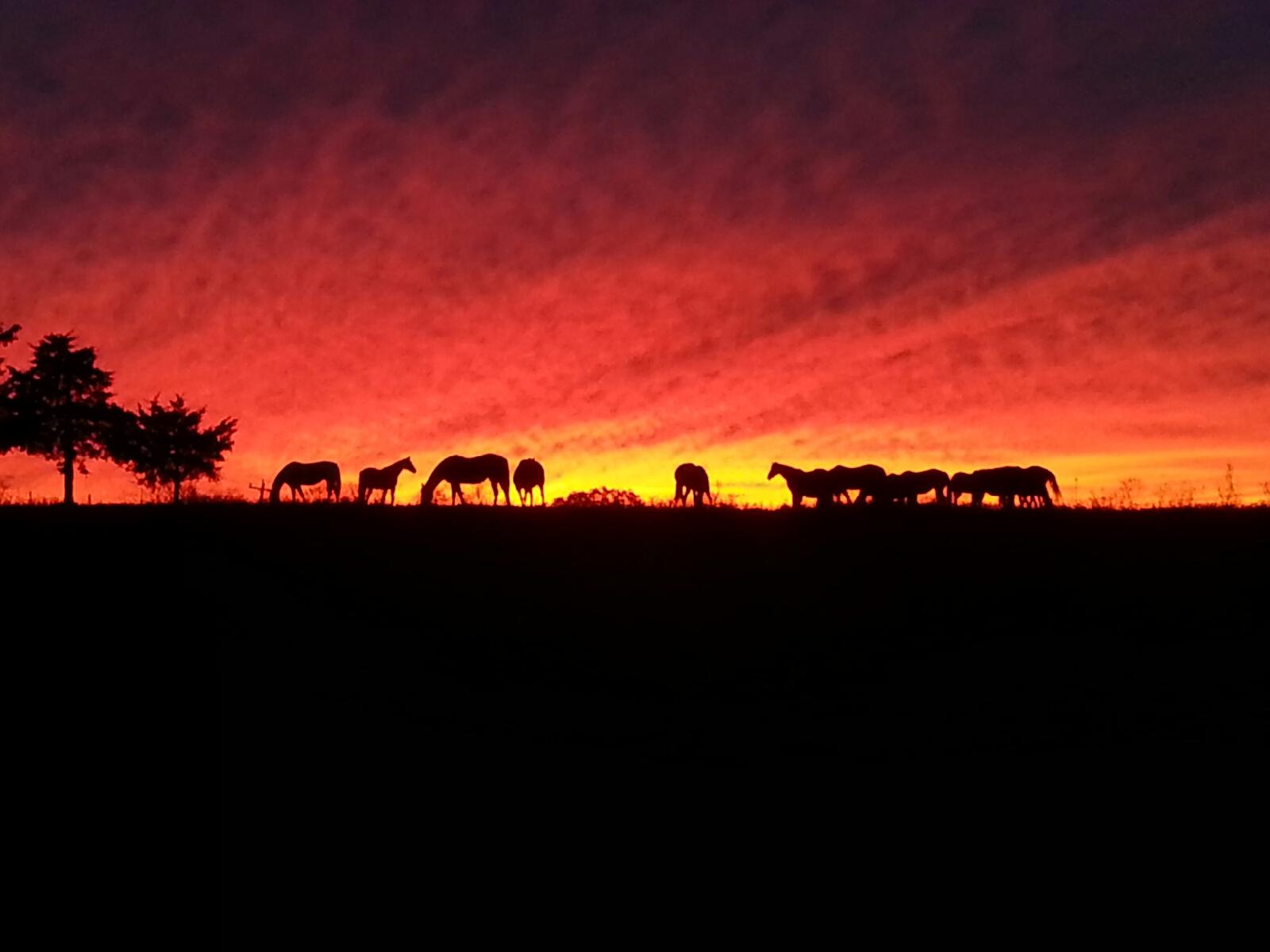 Overview
What is Therapeutic Horse riding?
Cerebral Palsy
Attention Deficit Disorder
Autism
Anxiety Disorders
Depression
Therapeutic Riding & Hippotherapy
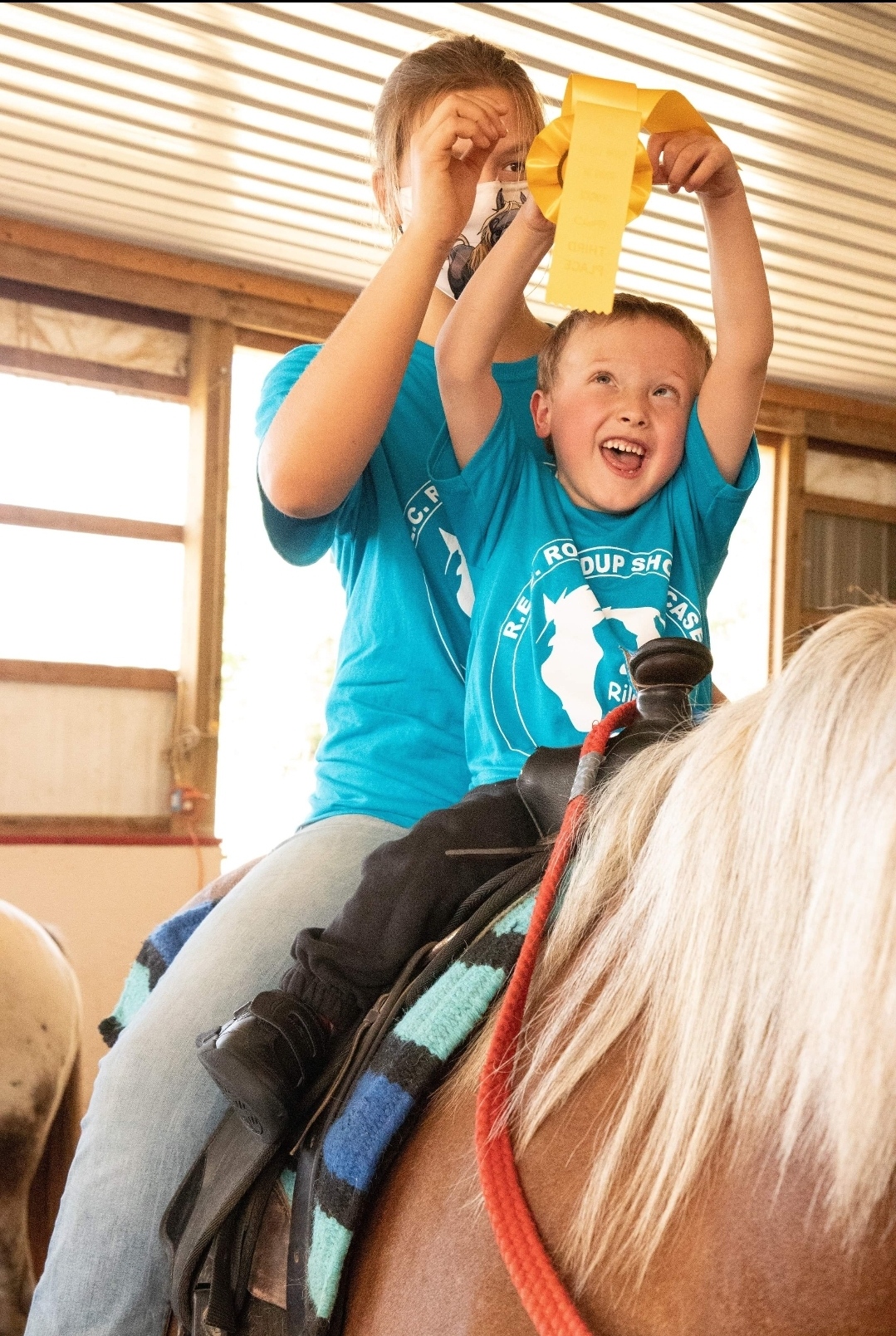 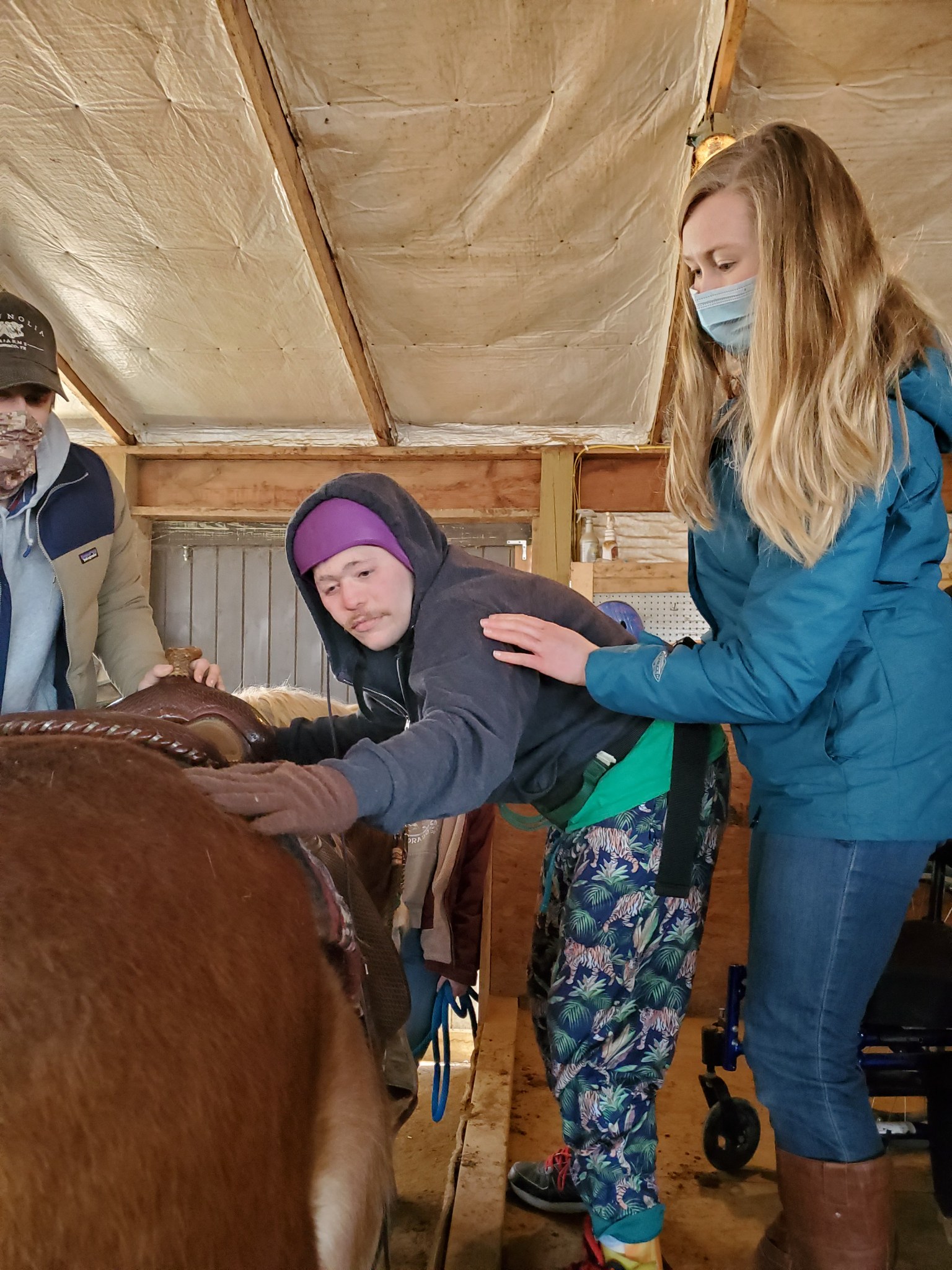 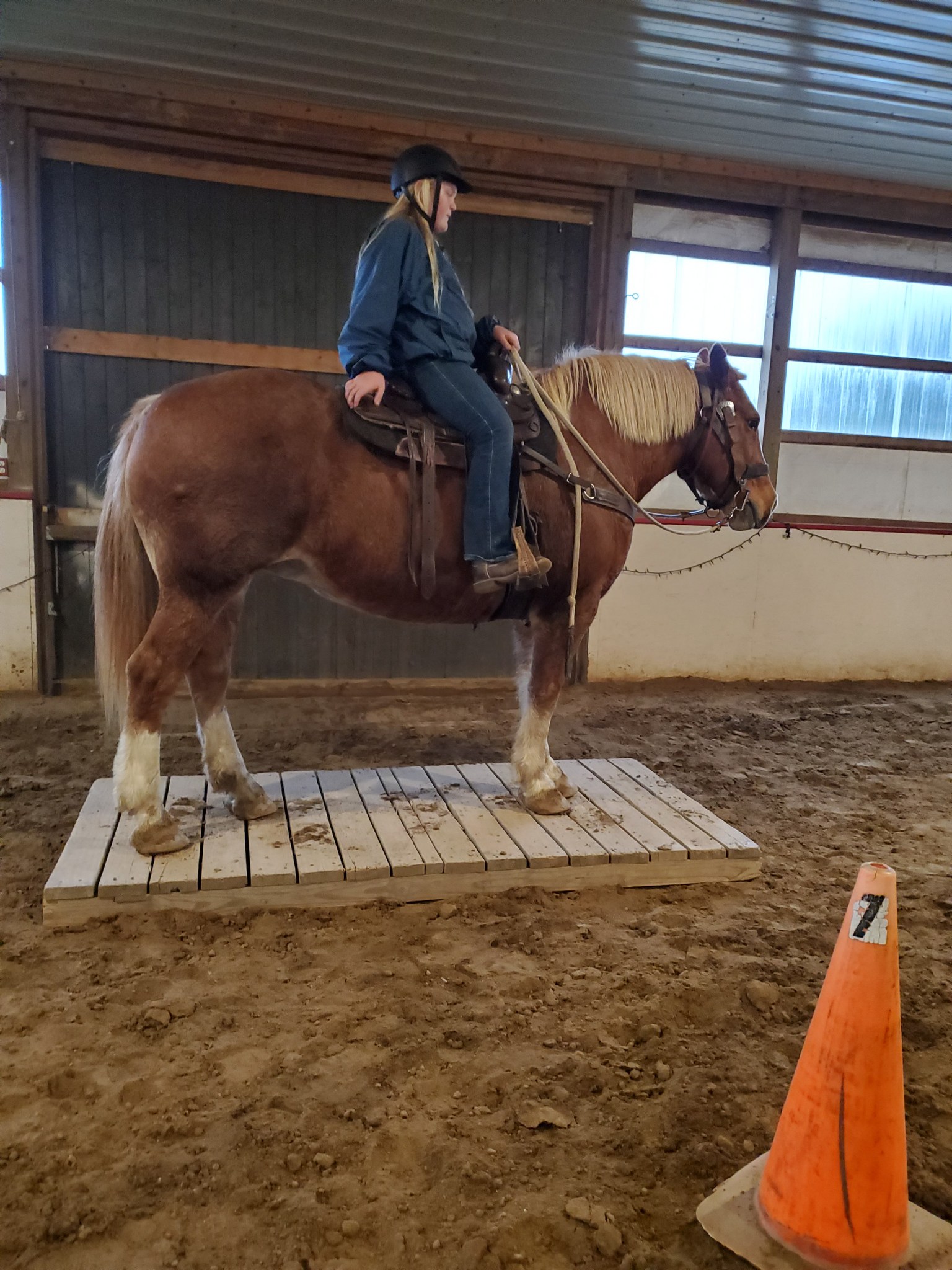 What Individuals Benefit?
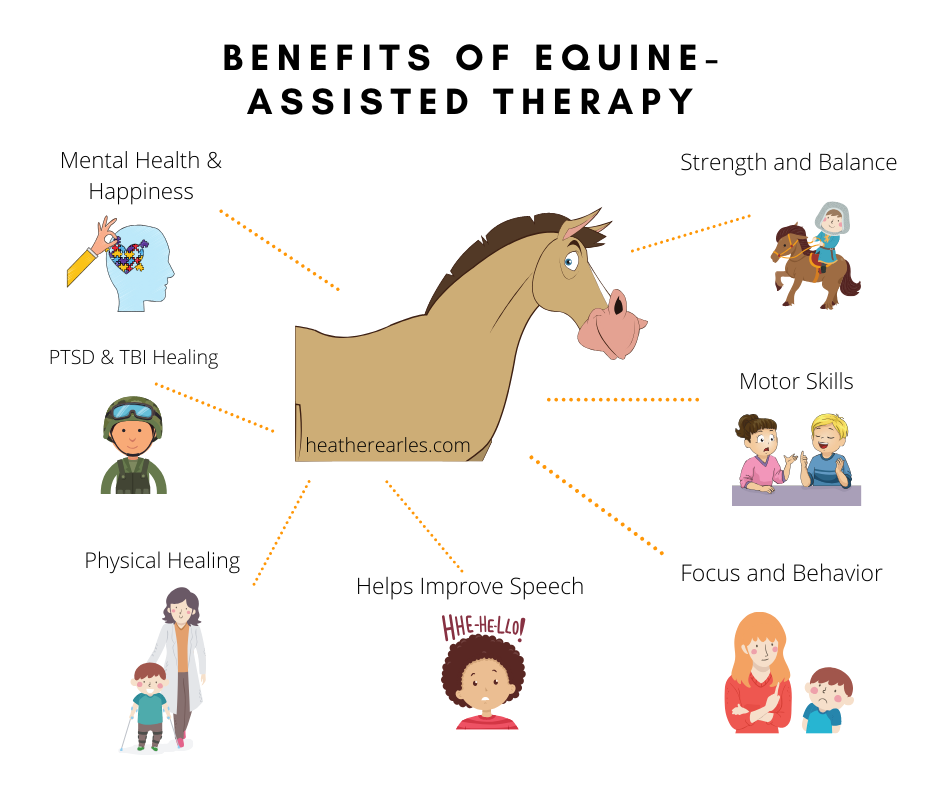 “is a group of disorders that affect a person’s ability to move and maintain balance and posture” (“What is Cerebral Palsy”, 2020)
“CP is caused by abnormal brain development or damage to the developing brain that affects a person’s ability to control his or her muscles” (“What is Cerebral Palsy”, 2020)
Cerebral Palsy
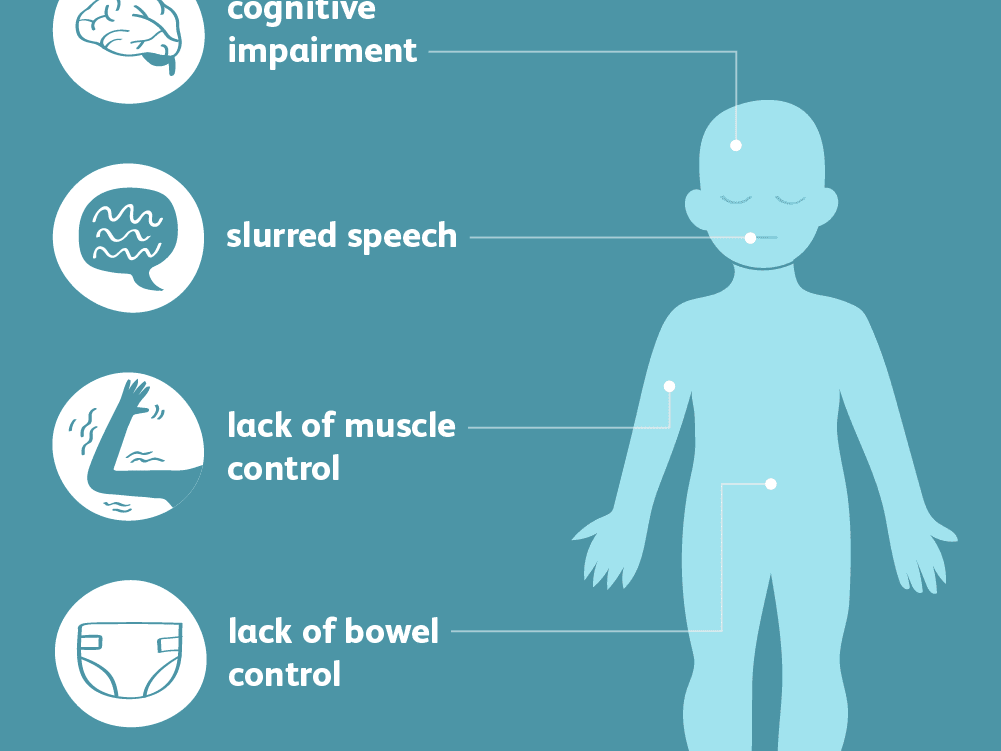 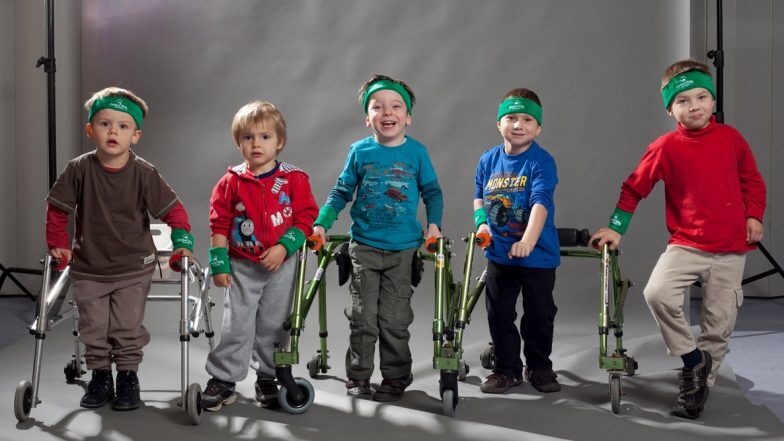 Four Most Common Forms
Spastic Cerebral Palsy: 
The most common form (80%)
 Increases muscle tone which stiffens muscles and causes movement to be difficult
Can effect in diplegia, hemiplegia, or quadriplegia
Dyskinetic Cerebral Palsy: 
Makes it difficult to control arms, hands, feet, and legs
Are slow and uncontrollable, or rapid and jerky
Ataxic Cerebral Palsy:
Balance and Coordination Problems
Mixed Cerebral Palsy:
Condition of multiple forms of cerebral palsy
Spastic-dyskinetic
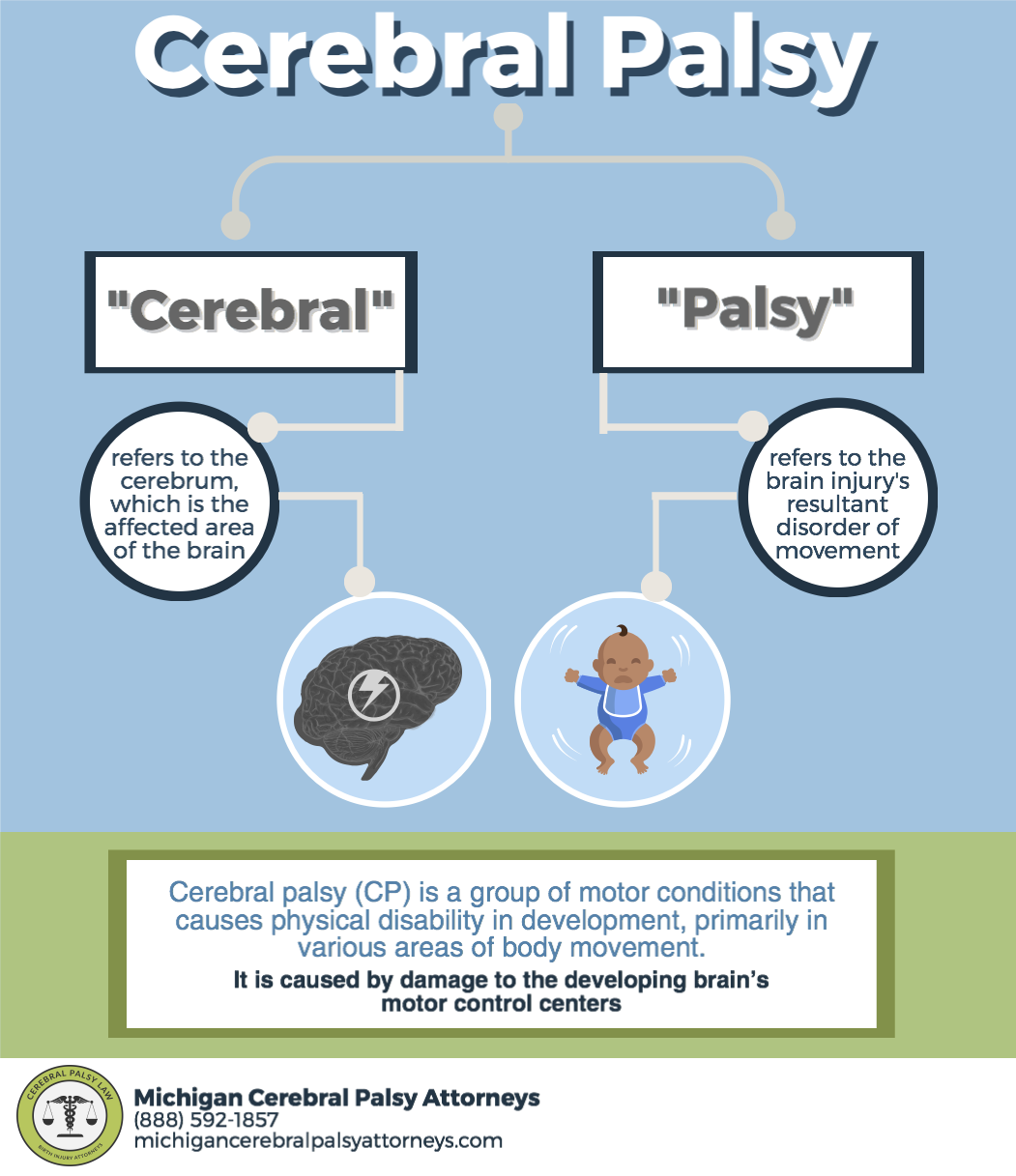 What is cerebral palsy? (2020, December 31). Retrieved April 09, 2021, from https://www.cdc.gov/ncbddd/cp/facts.html
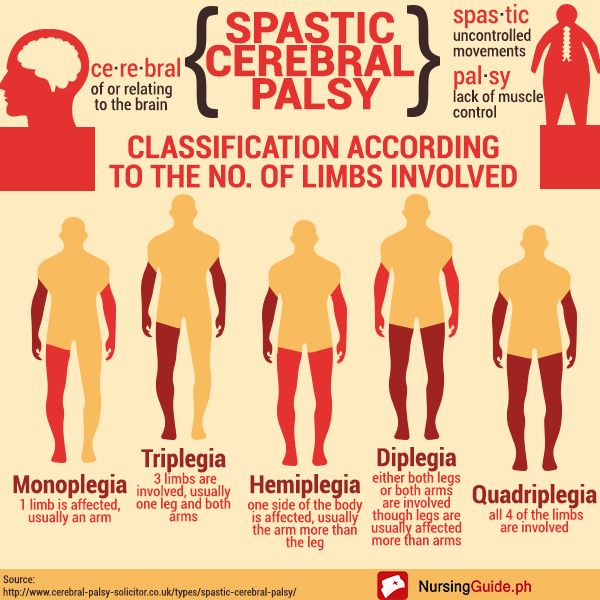 Benefits of therapeutic riding and CP
Attention Deficit Disorders
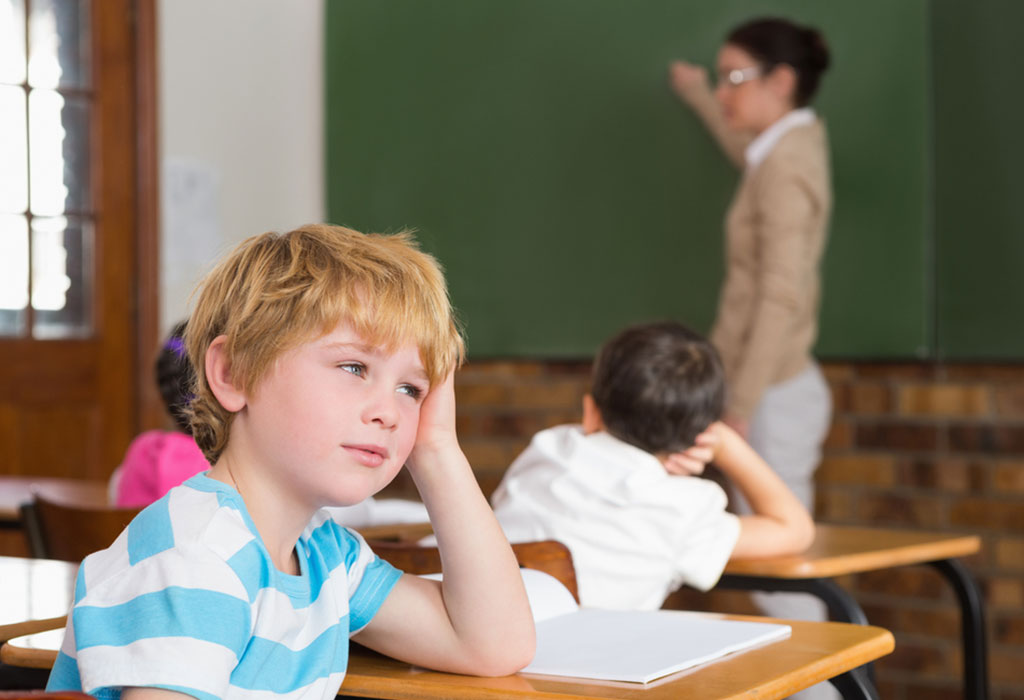 Unknown Facts of ADD and Equine Therapy
“6.4 million children have been diagnosed between the ages of 4 and 17 with ADD” (kidsandhorses, 2017)
ADD can interfere with children's social and educational development (kidsandhorses, 2017)
More often than most, medicine is not a significant treatment for children with this problem, but a mask (kidsandhorses, 2017)
Horse’s give those individuals with ADD the ability to observe their own behaviors because horses often mimic behavior (kidsandhorses, 2017)
“Offers children the ability to analyze and reflect on behavior and increase attention span and reduce hyperactivity” (kidsandhorses, 2017)
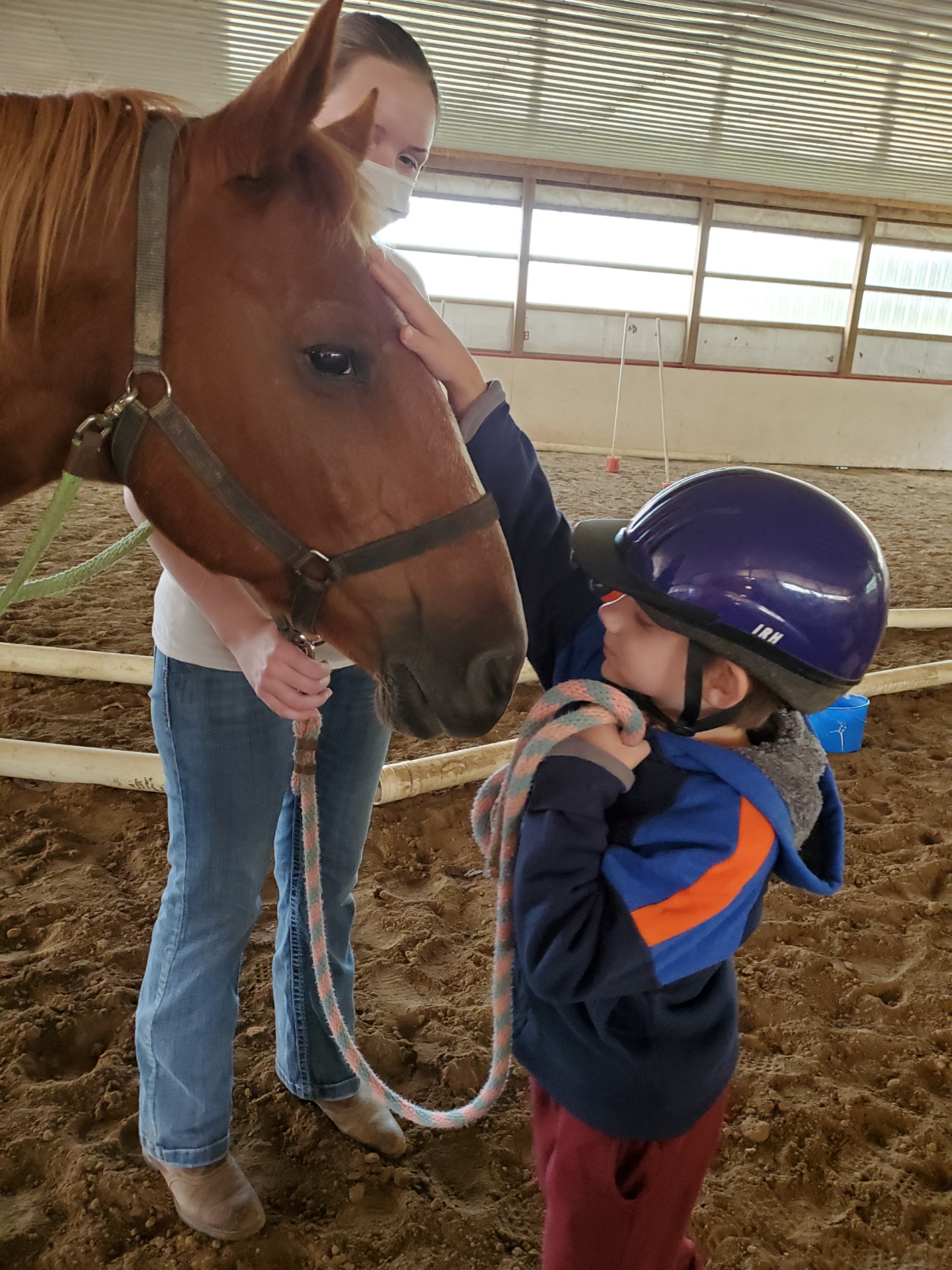 Horse riding can improve the lives of individuals with ADD for several reasons
Riding can decrease anxiety, depression, and aggressive behaviors
“Riding can build an individual’s sense of personal responsibility and satisfaction with completing a task” (kidsandhorses, 2017)
Riding improves motor skills, and when in a group setting may enhance social interactions (kidsandhorses, 2017)
Autism
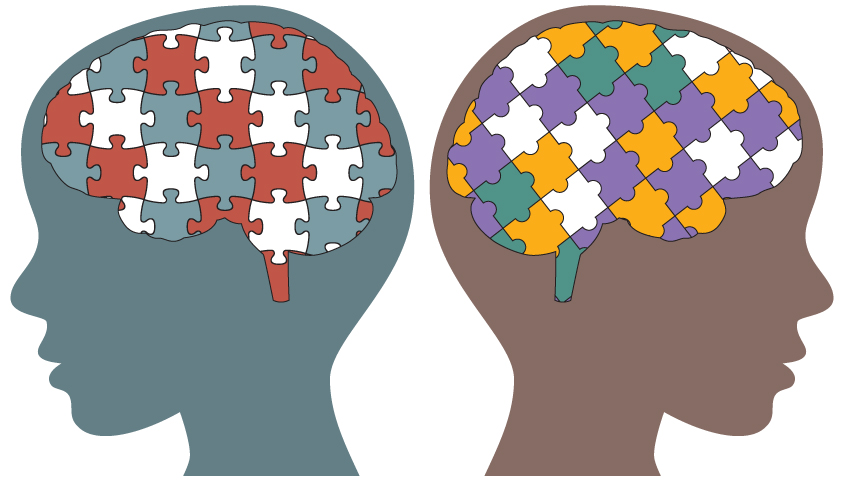 “is a developmental disability that affects an individual's ability to communicate (e.g., the ability to use language to express one's needs) and the ability to engage in social interaction (e.g., the ability to engage in joint attention)” (Alpine learning community, 2021)
“As of 2016, ASD affects 1 in 68 children. 1 in 42 boys and 1 in 189 girls” (Alpine learning community, 2021)
“ASD is 4 times more common in males than females” (Alpine learning community, 2021)
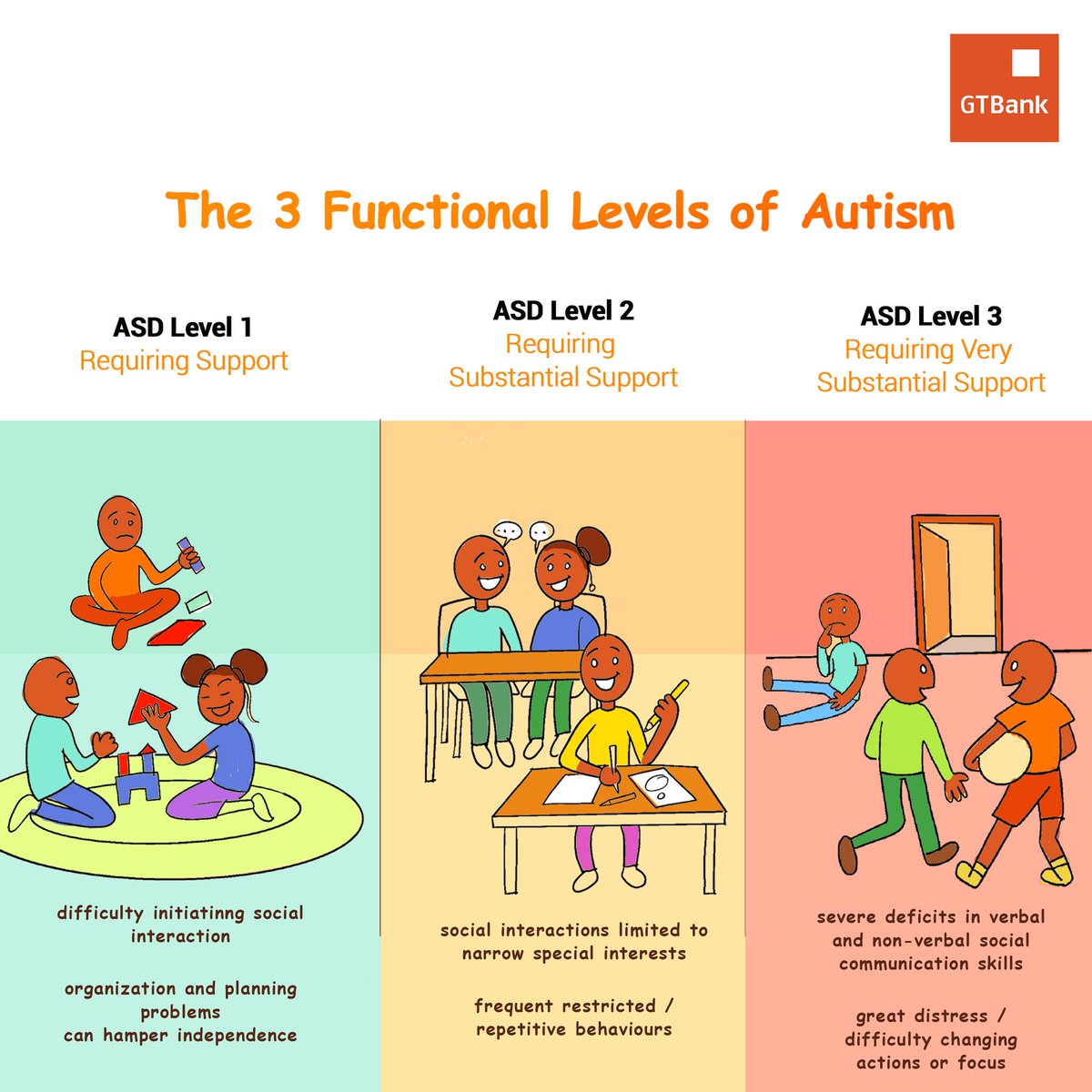 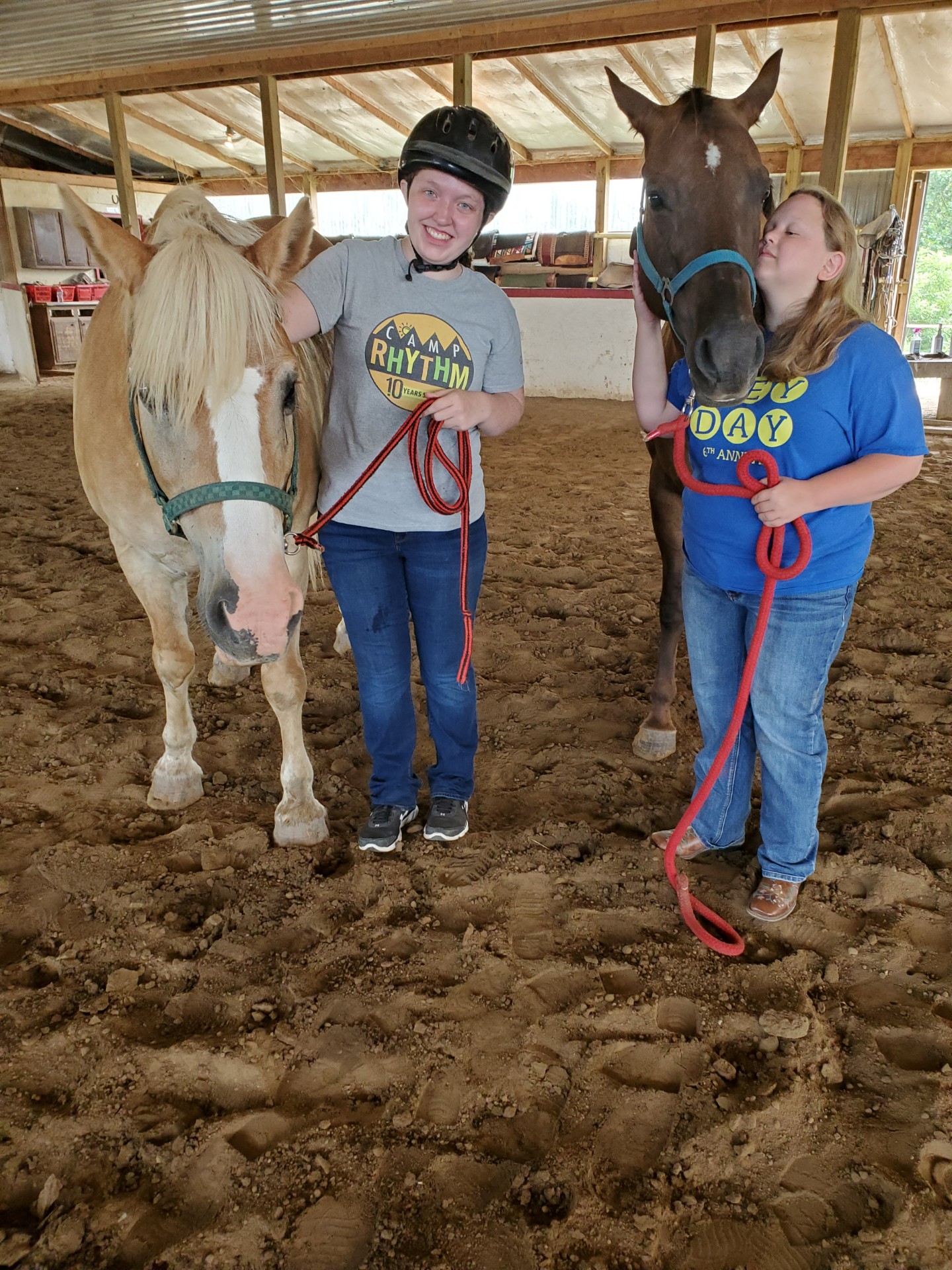 Benefits contributed with Autism
It has been found that autistic individuals are able to develop emotional bonds while riding, furthermore, this teaches the individuals a successful and healthy relationship (asdf, 2021)
 Group setting has been proven to increase communication and following directions (asdf, 2021)
Communication skills are further enhanced with commands while riding
“Riding stimulates a person’s sensory preceptors, which can improve an autistic individual’s overall wellbeing” (asdf, 2021)
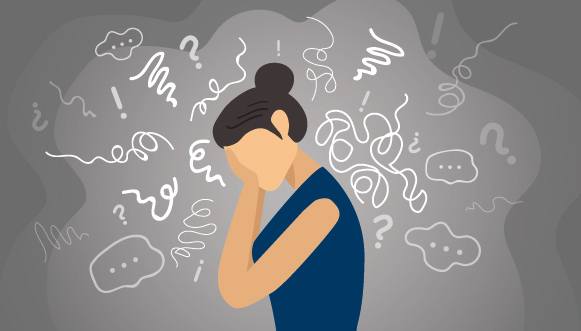 Anxiety Disorders
First, it’s important to know that everyone has anxiety, and it’s our bodies natural way of dealing with stress (Clarke, 2020)
Anxiety is an emotion that is normal, but should not take over our life’s
However, an anxiety disorder is characterized by symptoms lasting longer than six months or  extreme feelings of anxiety which interfere with our own life (Clarke, 2020)
Anxiety is a form of fear, and in disorders becomes debilitating (Clarke, 2020)
Anxiety disorders are the most common emotional disorder and can effect anyone at anytime, and if left untreated become worse (Clarke, 2020)
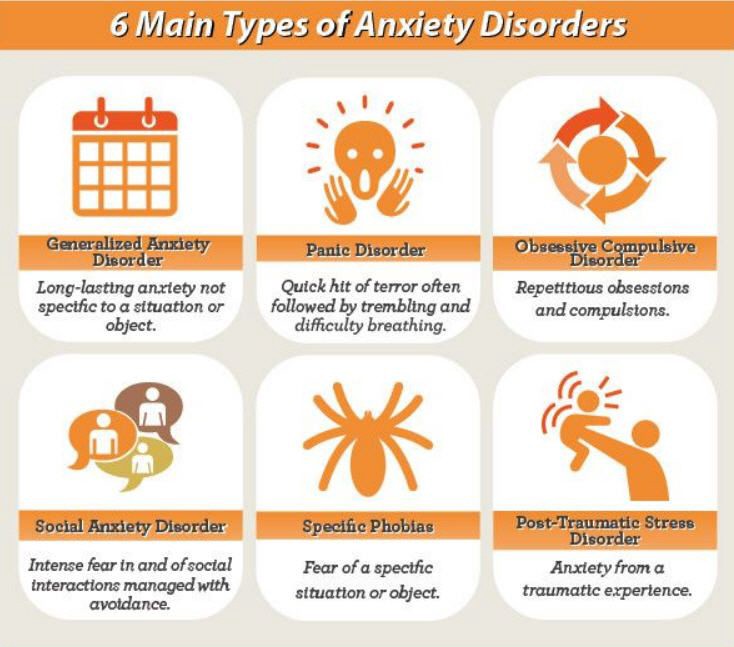 Types of Anxiety Disorders
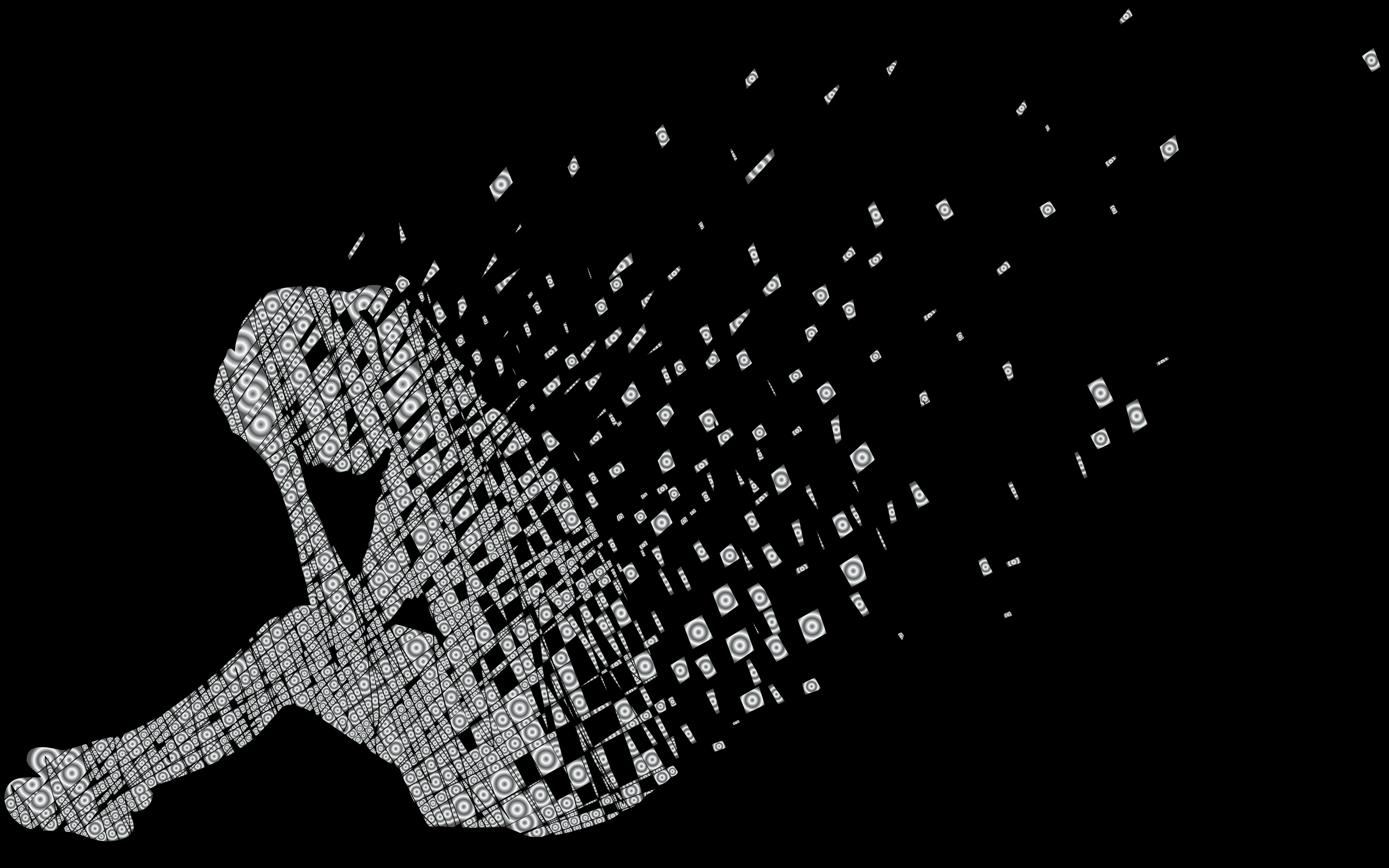 Depression
Depression (major depressive disorder) is a common and serious medical illness that negatively affects how you feel, the way you think, and how you act (Torres, 2020)
Feeling sad or having a depressed mood (Torres, 2020)
Loss of interest or pleasure in activities once enjoyed (Torres, 2020)
Changes in appetite — weight loss or gain unrelated to dieting (Torres, 2020)
Trouble sleeping or sleeping too much (Torres, 2020)
Loss of energy or increased fatigue (Torres, 2020)
“Increase in purposeless physical activity (e.g., inability to sit still, pacing, handwringing) or slowed movements or speech (these actions must be severe enough to be observable by others” (Torres, 2020)
Feeling worthless or guilty (Torres, 2020)
Difficulty thinking, concentrating or making decisions (Torres, 2020)
Thoughts of death or suicide (Torres, 2020)
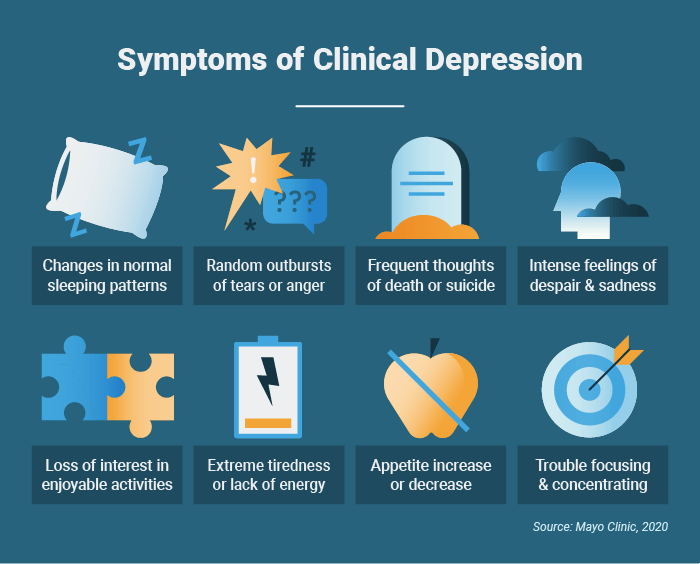 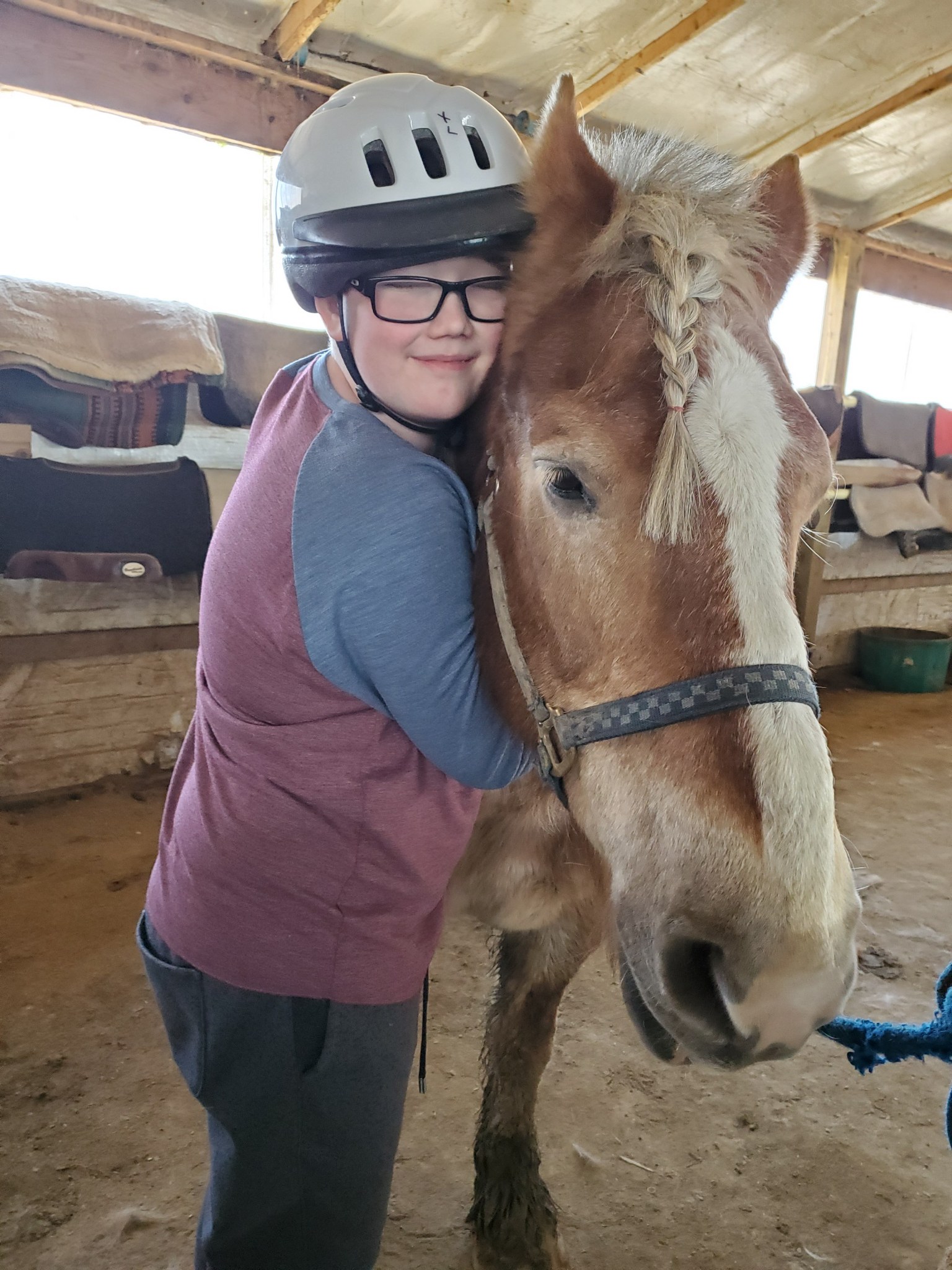 Benefits
Horses offer sense of peace in time of unrest
Calm and Unbiased
Emotional Awareness
Self Esteem
Social Awareness
Relationships
Providing the horse their essential needs gives patients therapeutic benefits
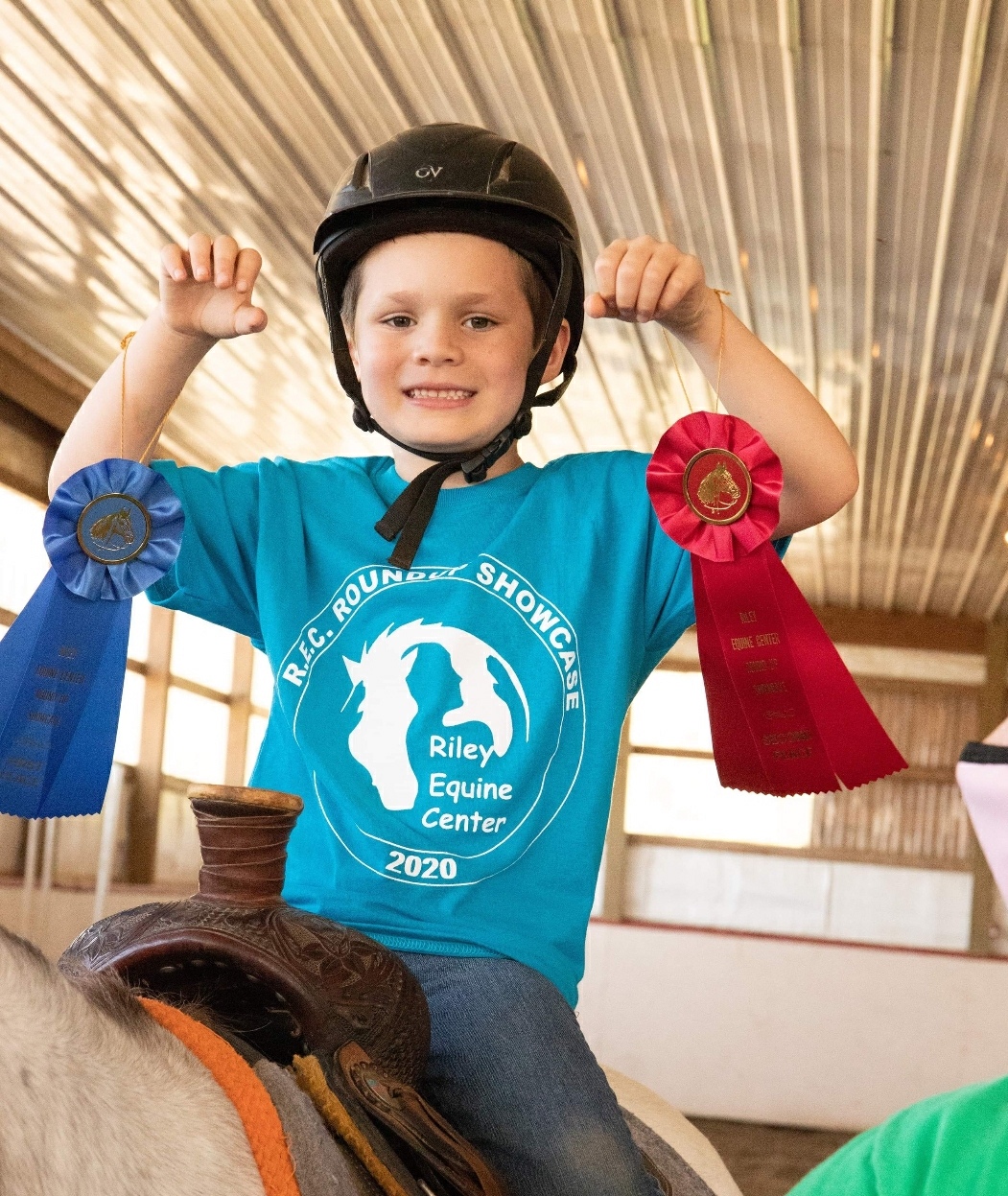 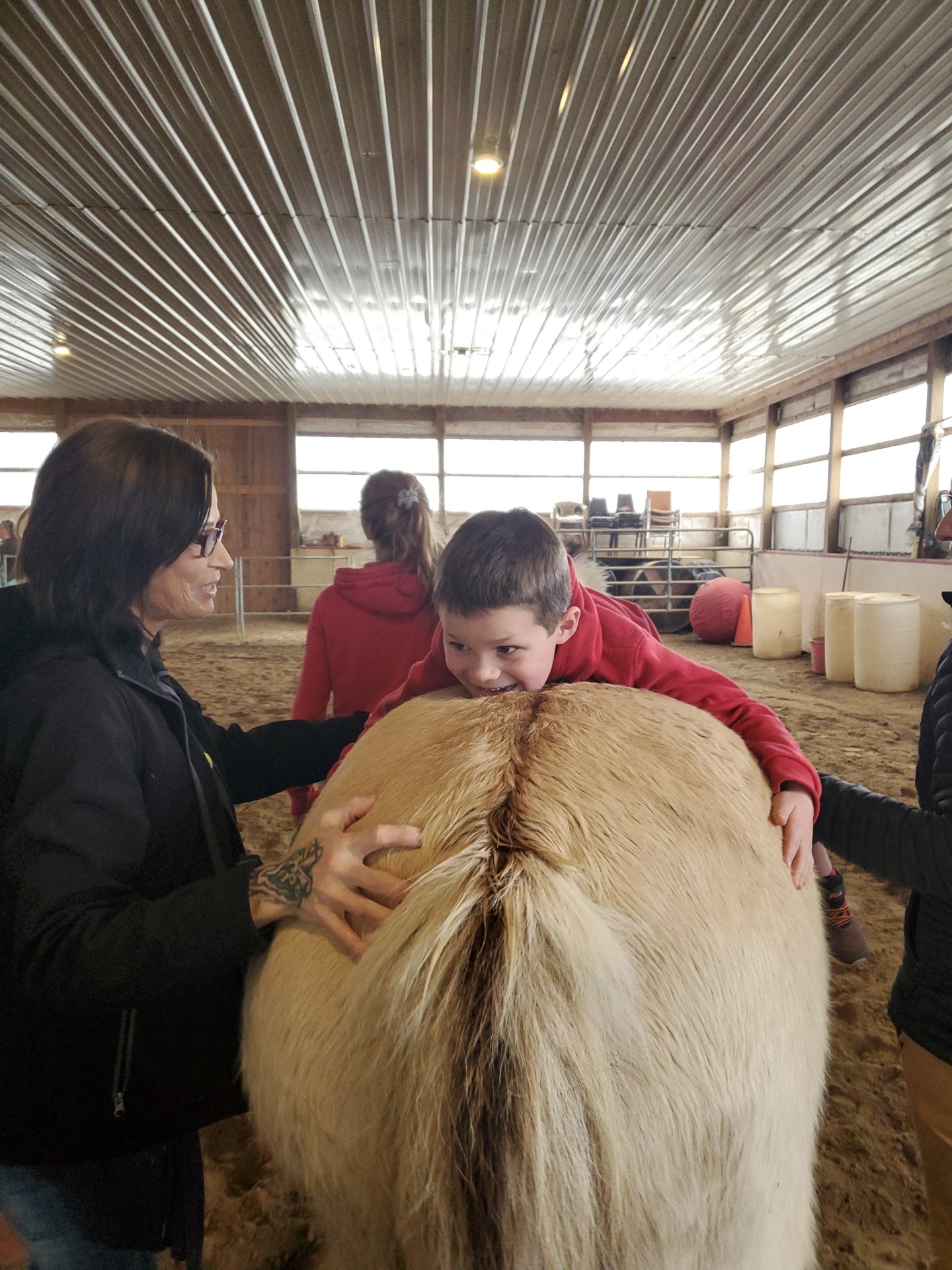 Benefits
Feedback and Mirroring
Horse’s are keen observers and understand our movement and emotions, which allows them to mirror our interaction (Clarke, 2020)
This gives riders a sense of connection and sense of understanding (Clarke,2020)
Managing Vulnerability 
Assertiveness
Confidence
Trust in self and other’s
Empathy
Impulse Control
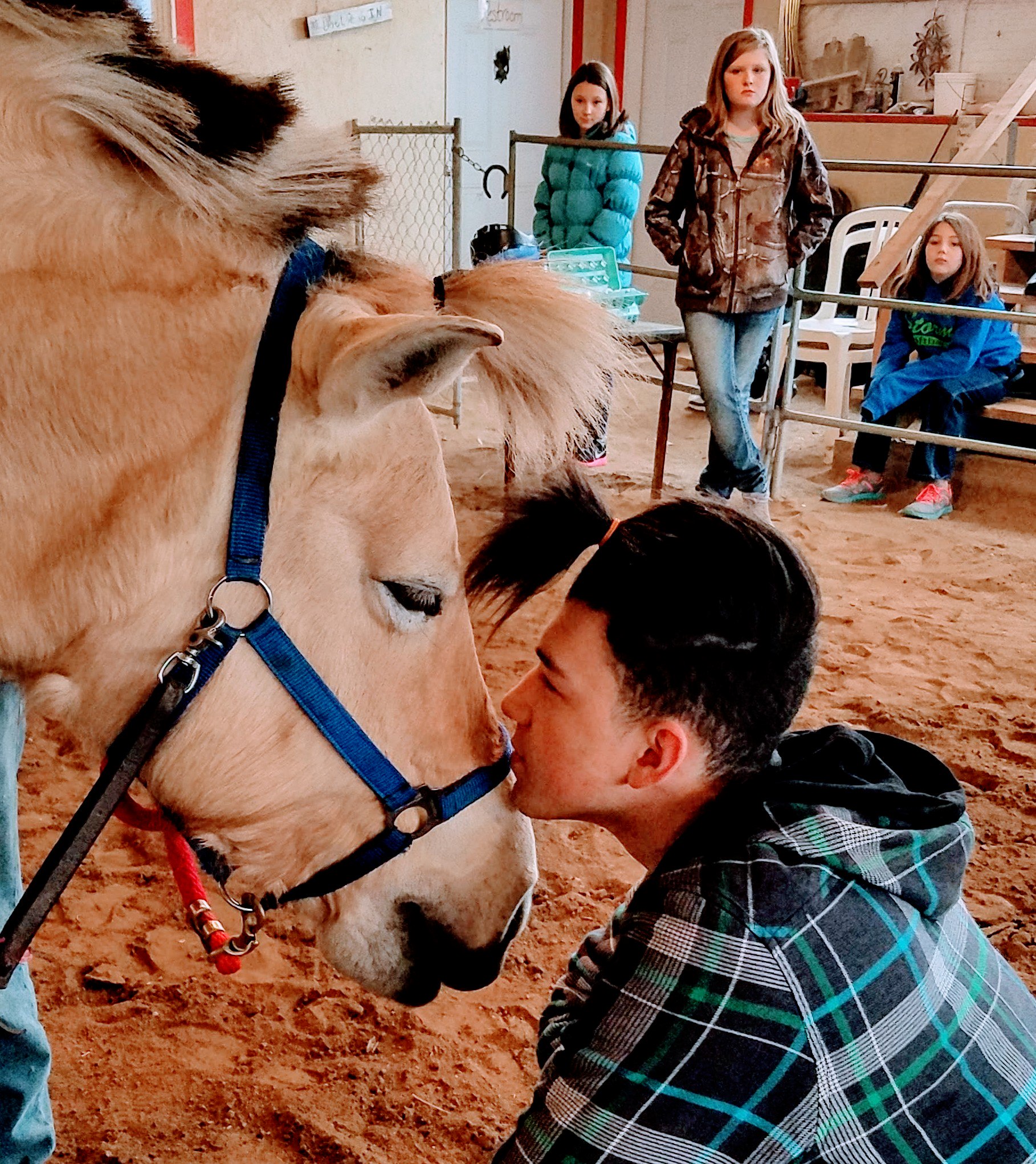 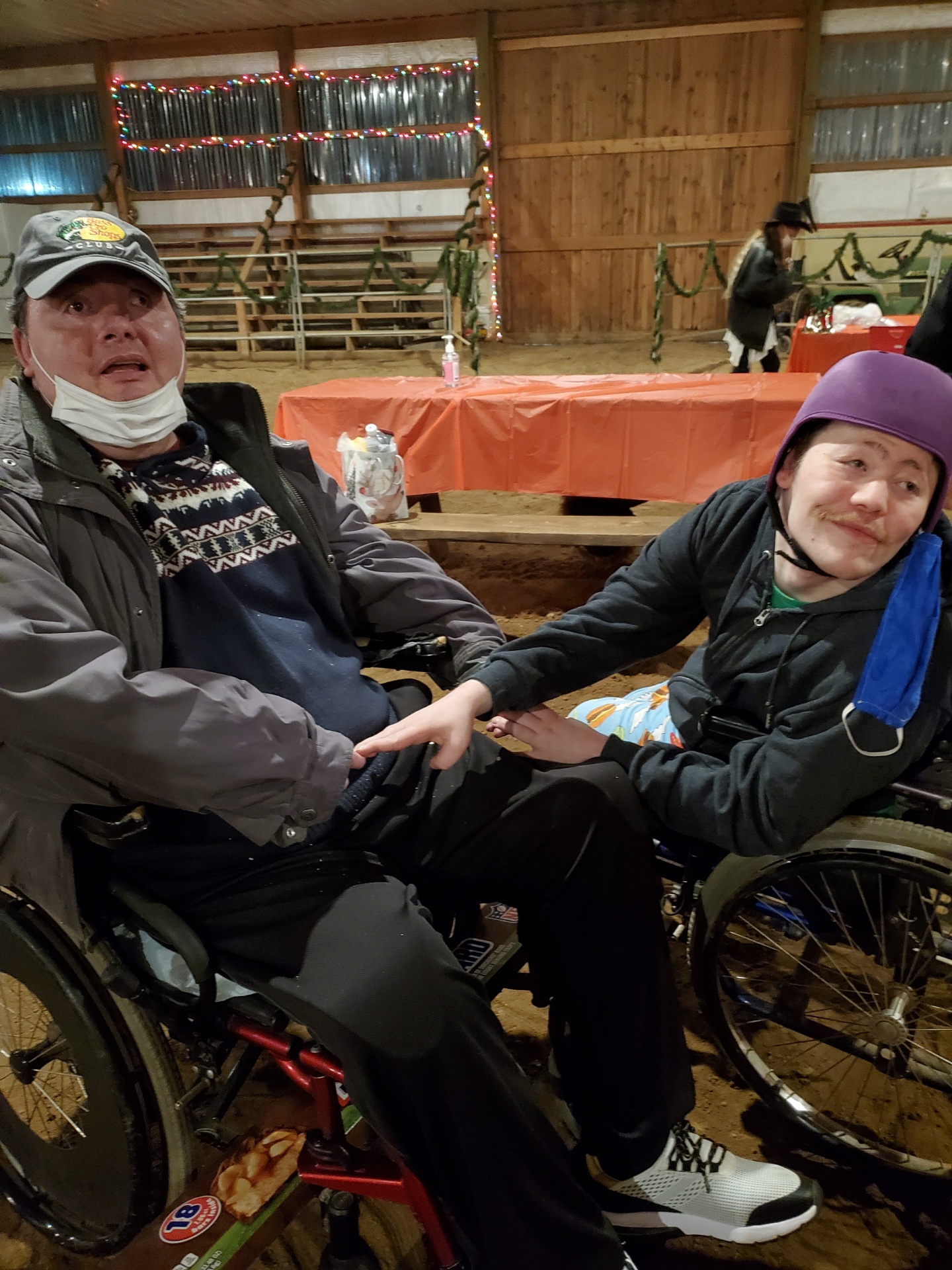 More Benefits
Emotional Awareness
Self Esteem
Social Awareness
Relationships
Providing the horse their essential needs gives patients therapeutic benefits (Clarke,2020)
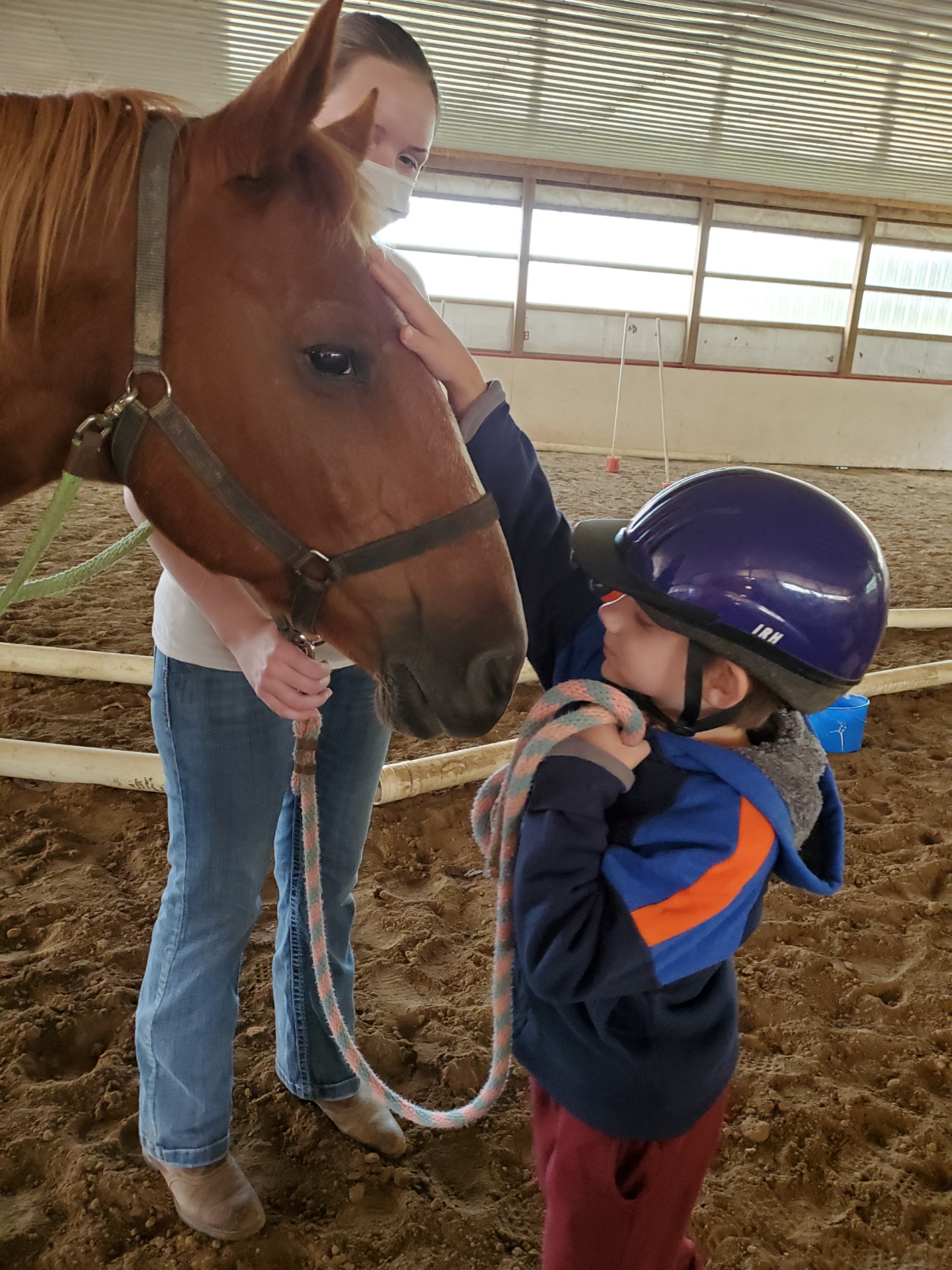 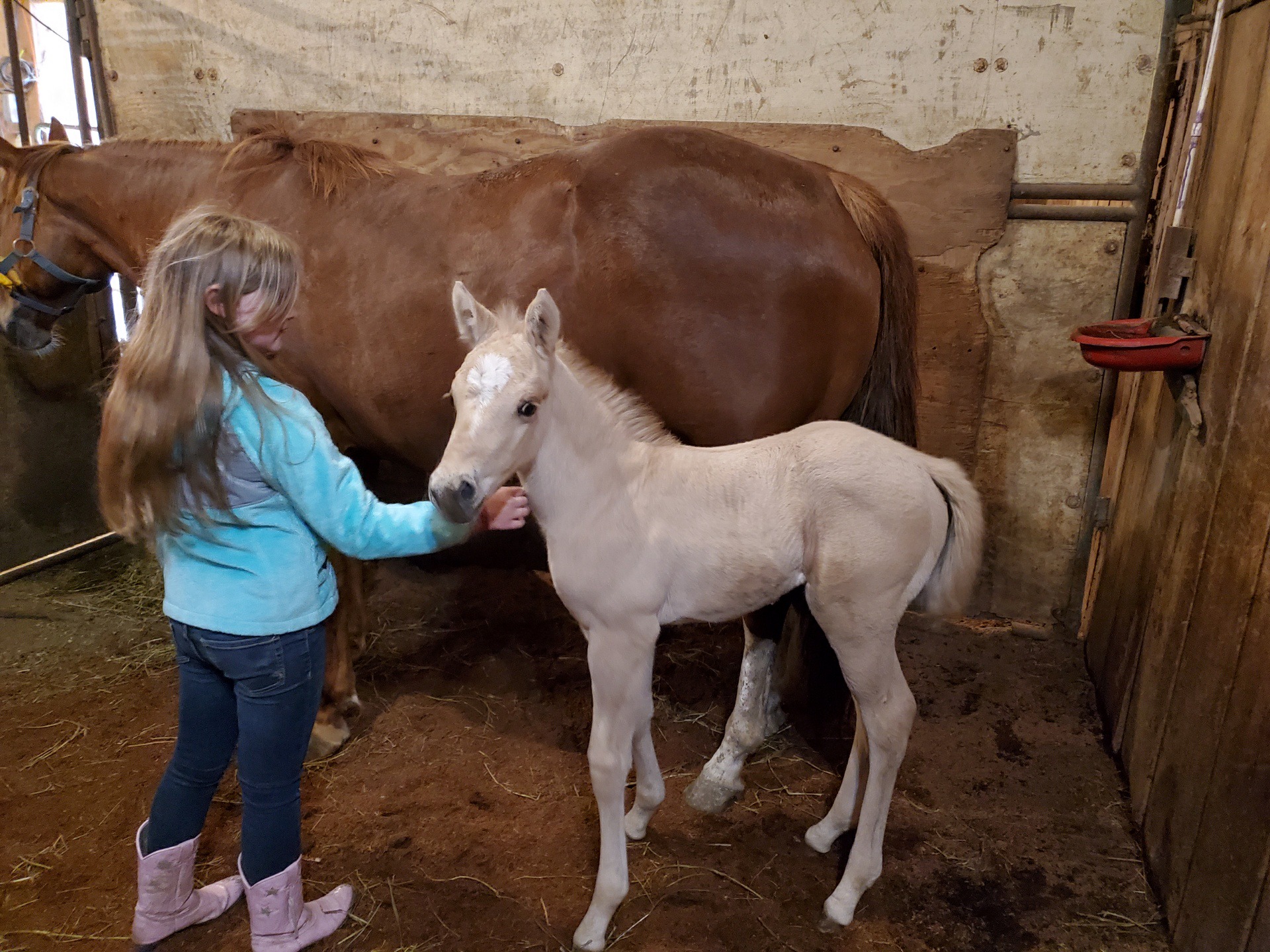 References
What is cerebral palsy? (2020, December 31). Retrieved April 09, 2021, from https://www.cdc.gov/ncbddd/cp/facts.html
Stern, K. A. (2021). Hippotherapy. Retrieved April 09, 2021, from https://www.cerebralpalsy.org/about-cerebral-palsy/treatment/therapy/hippotherapy
Kidsandhorses. (2017, October 17). Letting kids with Adhd take the reins. Retrieved April 09, 2021, from https://kidsandhorses.org/letting-kids-with-adhd-take-the-reins-2/
What is autism spectrum disorder (asd)? (n.d.). Retrieved April 09, 2021, from https://www.alpinelearninggroup.org/What-is-ASD.php?gclid=Cj0KCQjwsLWDBhCmARIsAPSL3_0rPiw0DqTCLivs4ydWHWN36oJ7jGMmEP4qO2s87Sru_DFR4UvmHggaAvwWEALw_wcB
Jodi Clarke, M. (2020, June 22). Equine therapy as mental health Treatment: How it's used. Retrieved April 09, 2021, from https://www.verywellmind.com/equine-therapy-mental-health-treatment-4177932
References
Torres, F. (2020, October). What is depression? Retrieved April 09, 2021, from https://www.psychiatry.org/patients-families/depression/what-is-depression?_ga=1.168853089.1797803160.1482157834
Riley, Bonnie. “Riley Equine Center: Boonville, MO 65233.” Riley Equine Center | Boonville, MO 65233, rileyequinecenter.homestead.com/.
Picture References
https://www.houstonmethodist.org/blog/articles/2020/dec/what-anxiety-feels-like-and-why-it-happens/
https://www.talkspace.com/blog/the-stigma-of-depression/
https://baxleyjames.medium.com/i-have-generalized-anxiety-disorder-i-survived-2cf7fb4ed62f
https://www.oostenbrink.co.za/27-anxiety-panic-disorde
https://www.houstonmethodist.org/blog/articles/2020/dec/what-anxiety-feels-like-and-why-it-happens/
https://twitter.com/gtbank/status/1155442435121696769
https://parenting.firstcry.com/articles/attention-deficit-hyperactivity-disorder-adhd-in-children/
Picture References
https://cerebralpalsy.org.nz/research/what-is-cerebral-palsy/
https://www.verywellhealth.com/cerebral-palsy-signs-symptoms-and-complications-4160369
https://www.zee5.com/zee5news/world-cerebral-palsy-day-2020-date-what-is-cerebral-palsy-know-symptoms-causes-and-treatment-of-this-neurological-disorder
https://www.pinterest.com/pin/189291990577791075/
https://www.pinterest.ph/pin/127789708155337841/
https://www.spectrumnews.org/news/an-overdue-query-in-autism-science-what-exactly-is-autism/